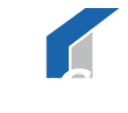 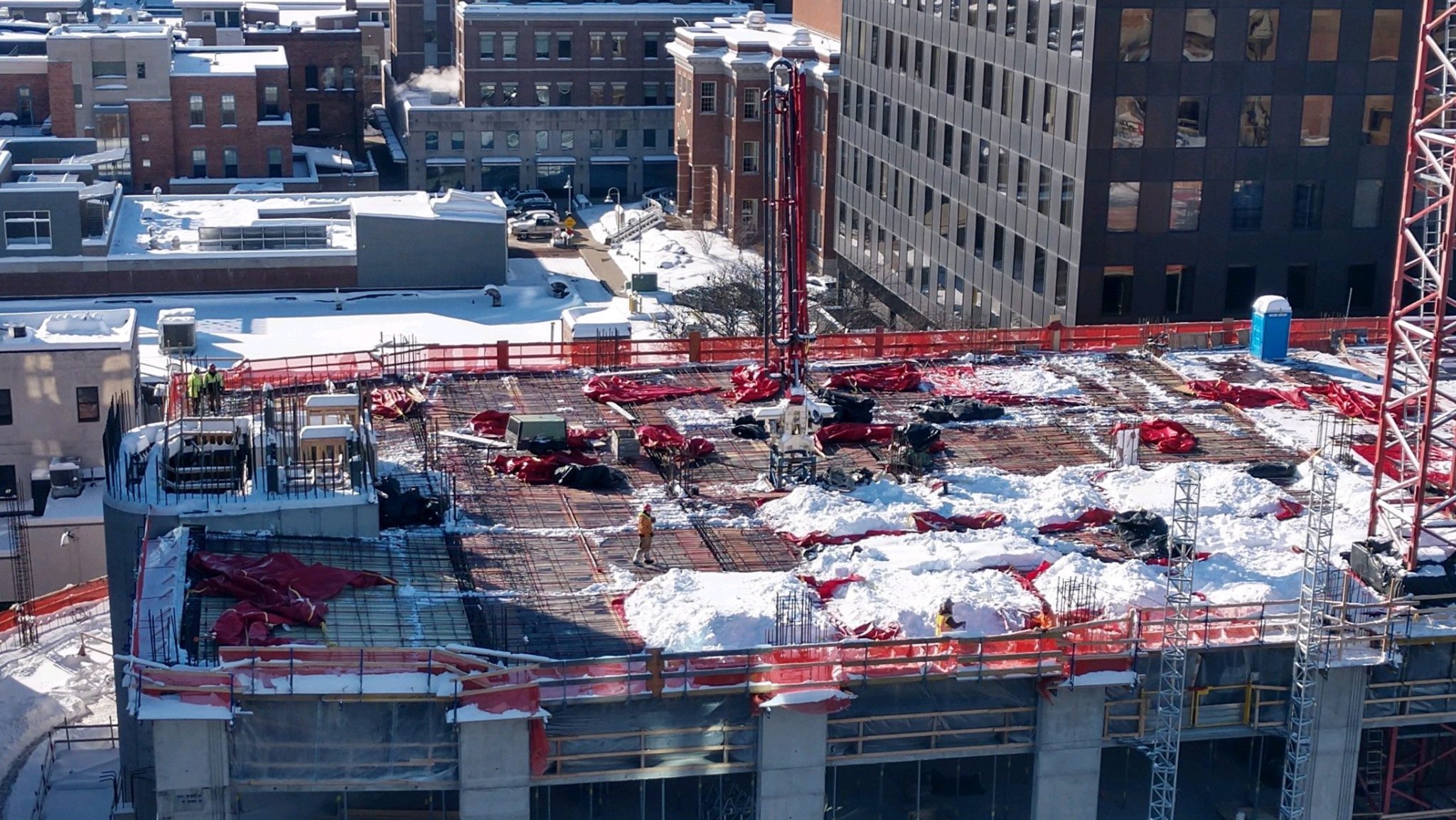 Daily Log: Weather Delays
David Caraccio
Assistant Project Manager
Ancor Inc.
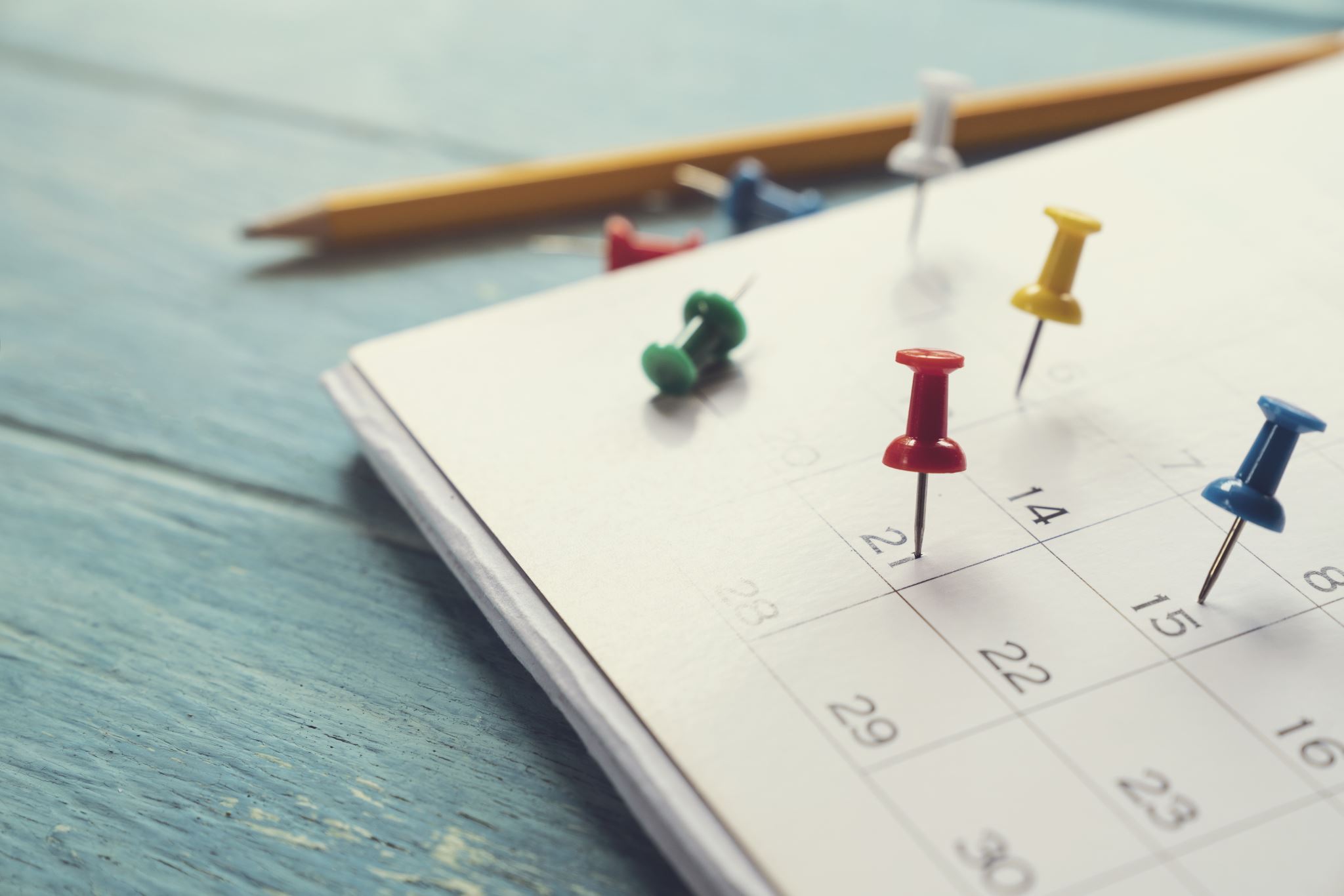 Goals
How to document a weather-related delay 
How to run a report for a weather delay
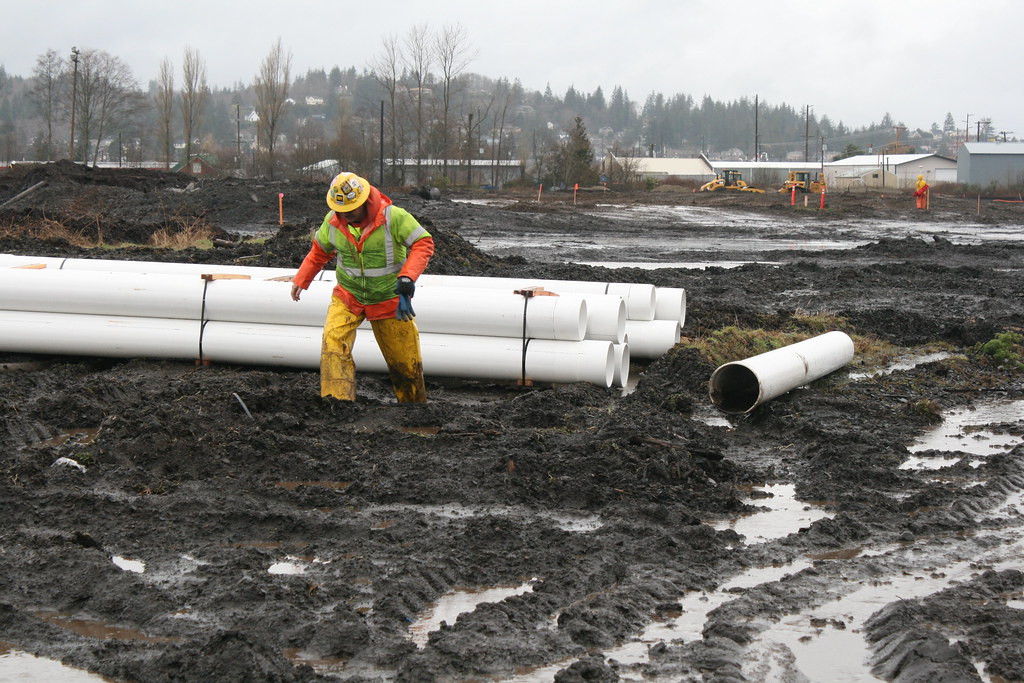 How to document a weather delay.
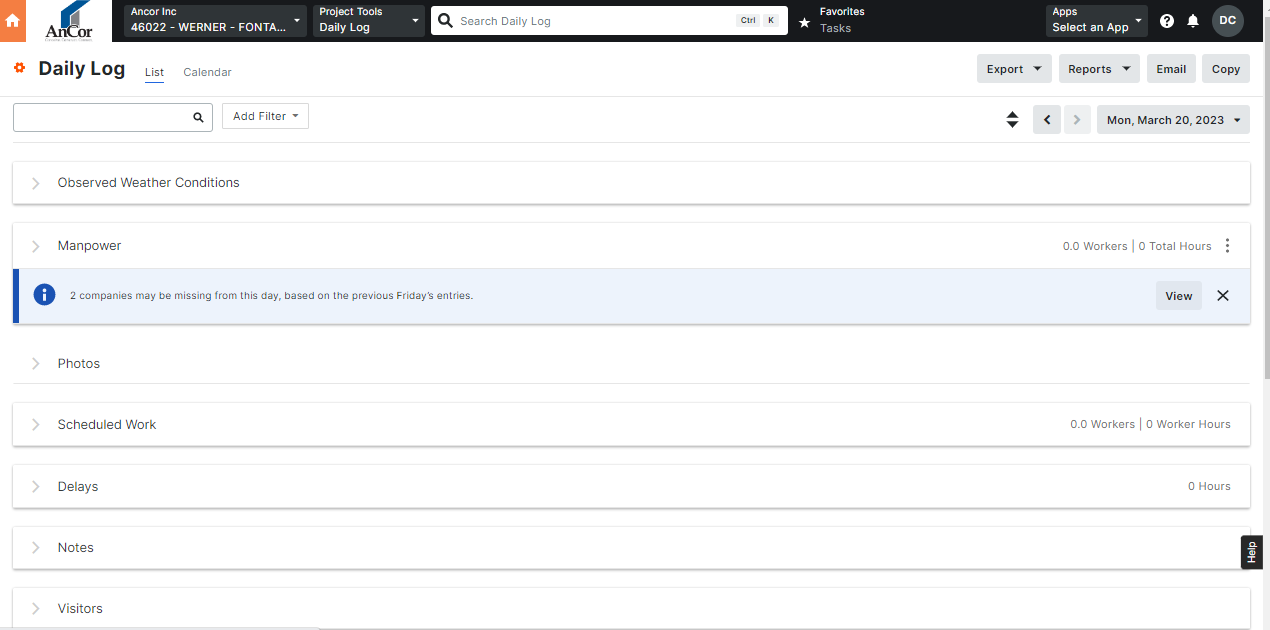 Select Daily Log Tab
Click on drop down Observed Weather Conditions
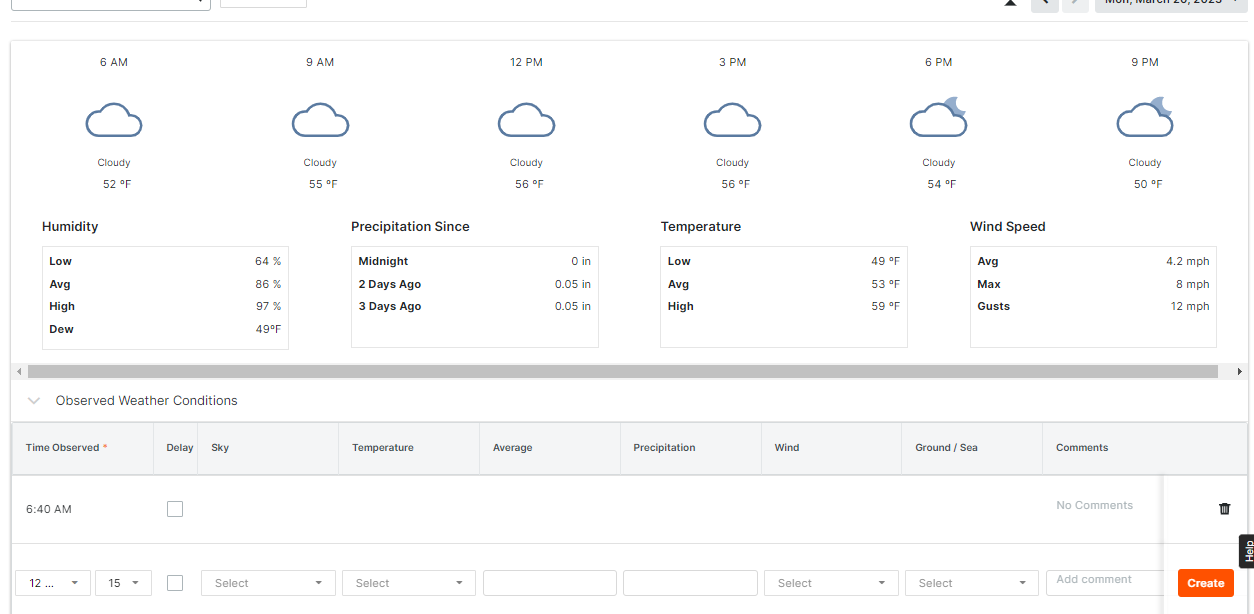 Select Delay
Add any pertinent information regarding weather
Be extremely detailed as to why there was a delay in comments.  Include everything that effected production rates.
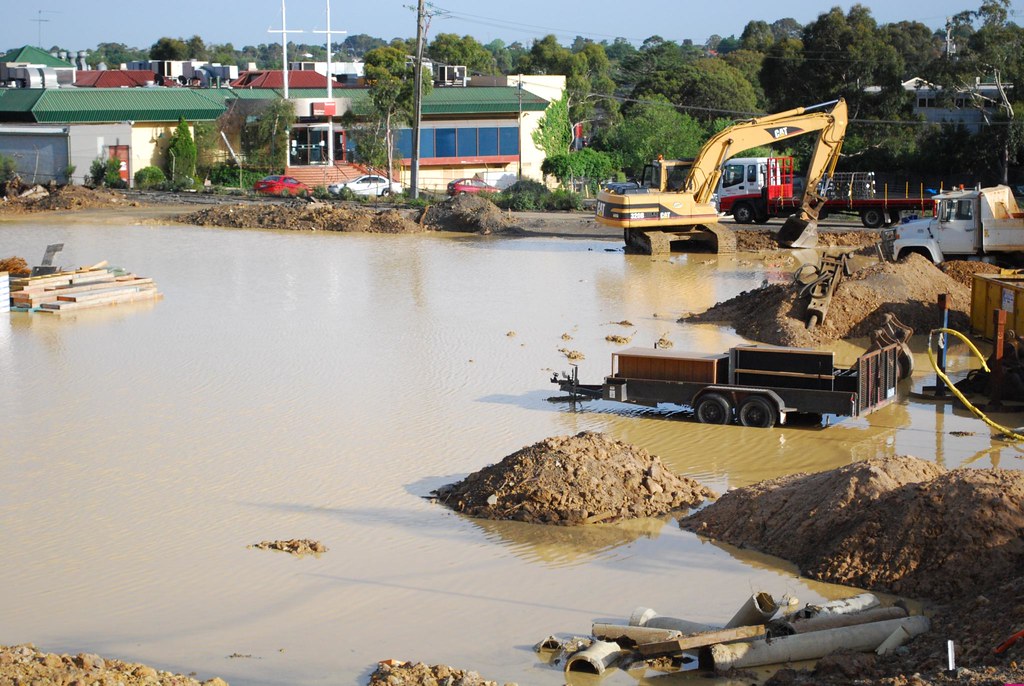 How to run a report for a weather delay
Select Reports Tool
Search for Weather Delays
Select Weather Delays
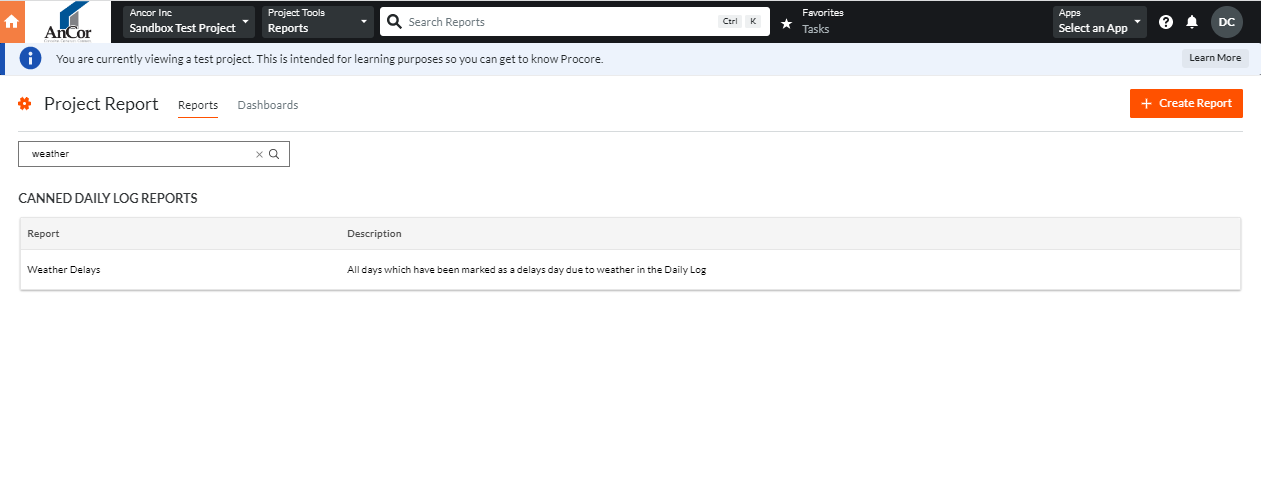 Enter date ranges for report
Select Export
Select PDF
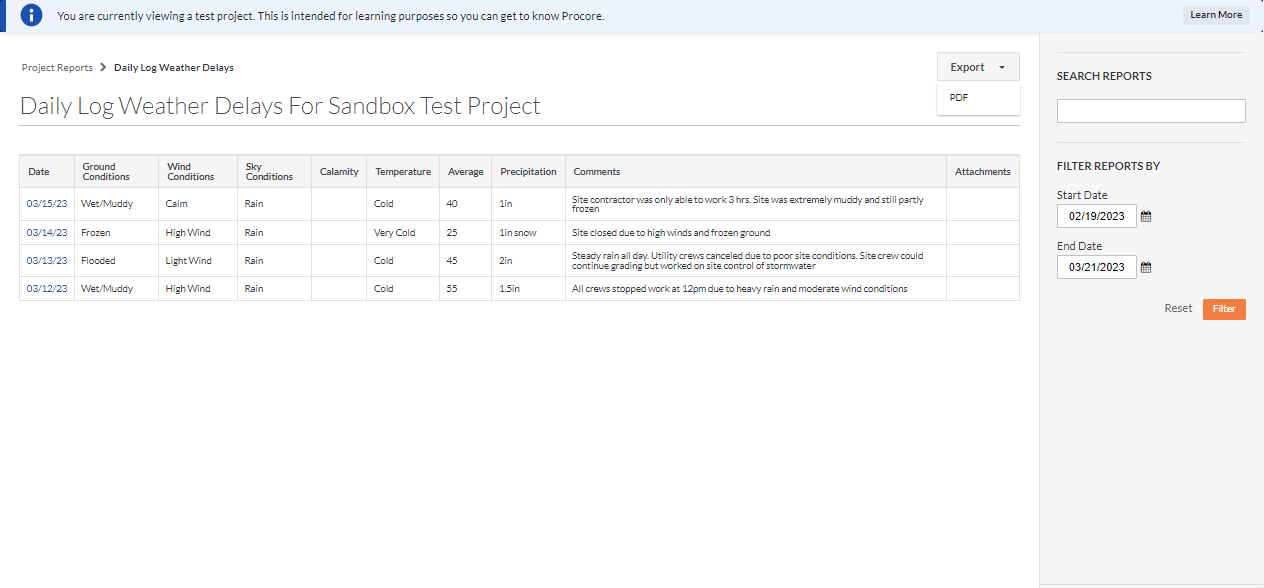 Print/ email report as needed
Key takeaways:
It is critical that weather delay of any time be reported by Supertenants
Reports must be extremely detailed and include 
Time of delay
A few hours or all day
Which trades were affected
Include critical path tasks 
Weather observed
Time and magnitude spent on damage control
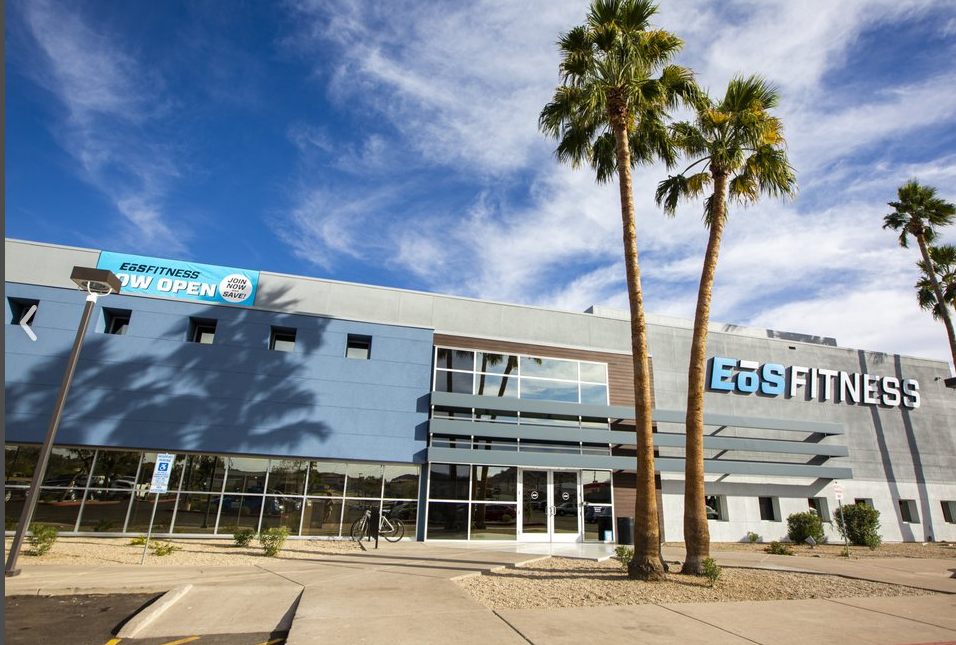 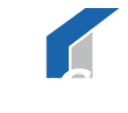